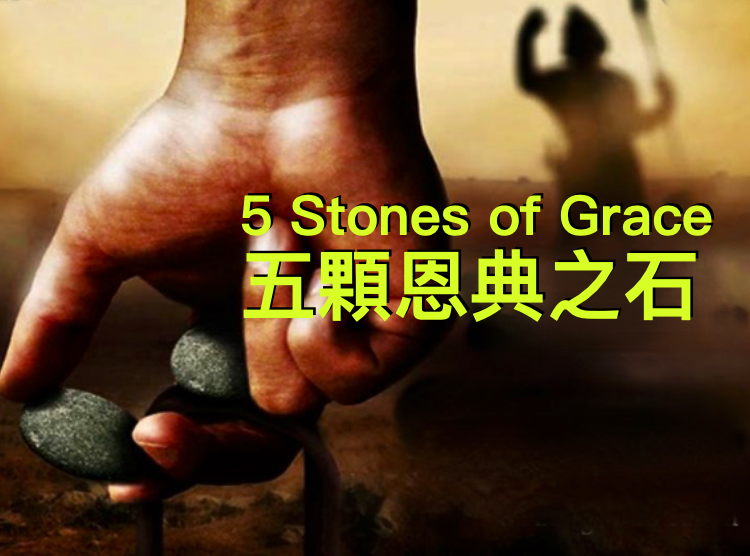 Bro. Michael Boykin
撒 母 耳 記 上 1 Samuel 17:40 
40 他 手 中 拿 杖 ， 又 在 溪 中 挑 选 了 五 块 光 滑 石 子 ， 放 在 袋 里 ， 就 是 牧 人 带 的 囊 里 ； 手 中 拿 着 甩 石 的 机 弦 ， 就 去 迎 那 非 利 士 人 。
40 Then he took his staff in his hand, chose five smooth stones from the stream, put them in the pouch of his shepherd’s bag and, with his sling in his hand, approached the Philistine.
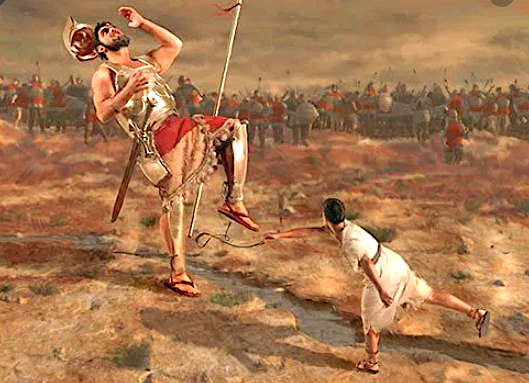 It is the first Bible story we teach our children.
我们教孩子们的第一个圣经故事
“Parry Mason”
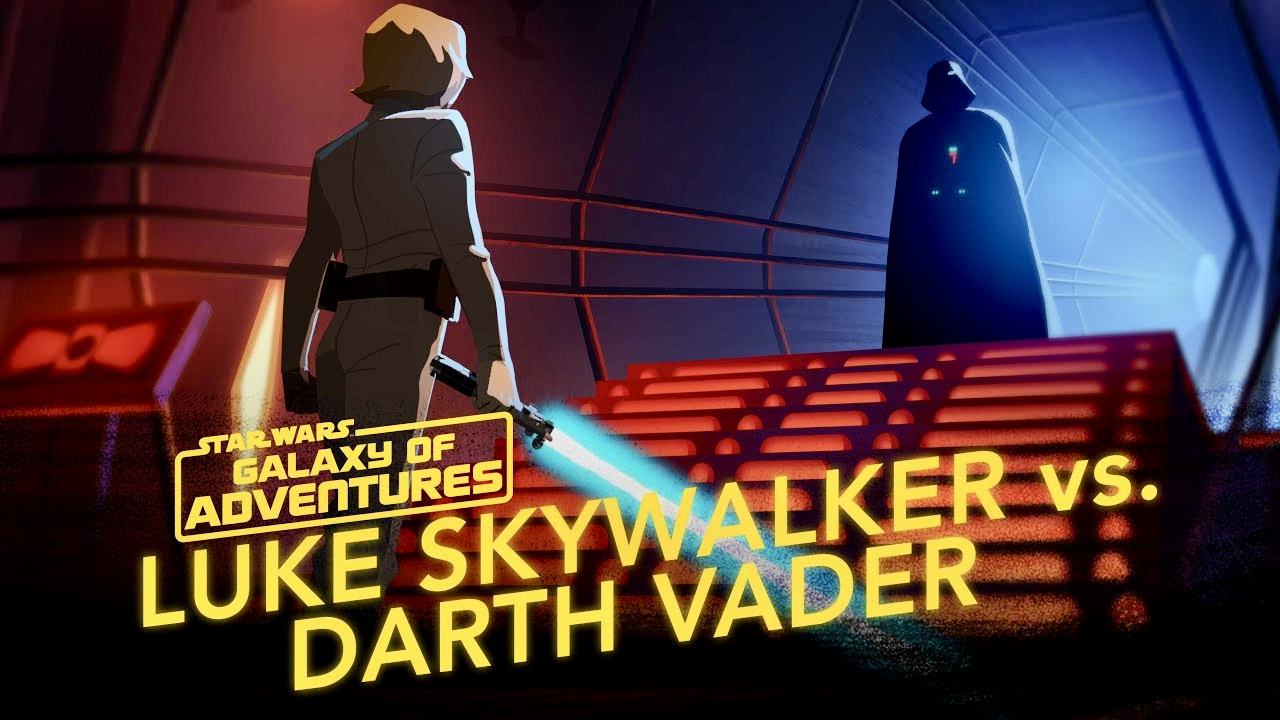 Isn’t Luke Skywalker just like David in another setting ?
星球大战电影，卢克· 天行者（Luke Skywalker)，
难道不像大卫在另一个场景中吗？
撒 母 耳 記 上 1 Samuel 17:26b 
26b 这 未 受 割 礼 的 非 利 士 人 是 谁 呢 ？ 竟 敢 向 永 生 神 的 军 队 骂 阵 麽 ？
26b who is this uncircumcised Philistine that he should defy the armies of the living God?”
谦恭卑微 Humility
路 加 福 音 Luke 16:10
10 人 在 最 小 的 事 上 忠 心 ， 在 大 事 上 也 忠 心 ； 在 最 小 的 事 上 不 义 ， 在 大 事 上 也 不 义 。
10 Whoever is faithful with very little is also faithful with a lot, and whoever is dishonest with very little is also dishonest with a lot.
撒 母 耳 記 上 1 Samuel 17:17 
17 一 日 ， 耶 西 对 他 儿 子 大 卫 说 ： 你 拿 一 伊 法 烘 了 的 穗 子 和 十 个 饼 ， 速 速 地 送 到 营 里 去 ， 交 给 你 哥 哥 们 ；
17 Jesse said to his son David, “Take this ephah of roasted grain and these ten loaves of bread for your brothers and hurry to their camp.
彼 得 前 書 1 Peter 5:6-7
6 所 以  你 们 要 自 卑 ， 服 在 神 大 能 的 手 下 ， 到 了 时 候 他 必 叫 你 们 升 高 。
7 你 们 要 将 一 切 的 忧 虑 卸 给 神 ， 因 为 他 顾 念 你 们 。
6 Therefore, humble yourselves under the mighty hand of God, so that at the proper time he may exalt you. 
7 Throw all your worry on him, because he cares for you.
腓立比书 Philippians 2:8-9.
8 既 有 人 的 样 子 ， 就 自 己 卑 微 ， 存 心 顺 服 ， 以 至 於 死 ， 且 死 在 十 字 架 上 。
9 所 以 ， 神 将 他 升 为 至 高 ， 又 赐 给 他 那 超 乎 万 名 之 上 的 名 ，
8 and lived in all humility,
        death on a cross obeying.
9 Now lifted up by God to heaven,
    a name above all others given,
        this matchless name possessing.
腓立比书 Philippians 2:10-11.
10 叫 一 切 在 天 上 的 、 地 上 的 ， 和 地 底 下 的 ， 因 耶 稣 的 名 无 不 屈 膝 ，
11 无 不 口 称 耶 稣 基 督 为 主 ， 使 荣 耀 归 与 父 神 。
10 And so, when Jesus’ name is called,
    the knees of everyone should fall,
        wherever they’re residing.
11 Then every tongue in one accord,
    will say that Jesus the Messiah is Lord,
        while God the Father praising.
责任 Responsibility
撒 母 耳 記上 1 Samuel 17:20a
20 大 卫 早 晨 起 来 ， 将 羊 交 托 一 个 看 守 的 人 ， 照 着 他 父 亲 所 吩 咐 的 话 ， 带 着 食 物 去 了 。
20 David got up early in the morning, left the sheep with a keeper, took the supplies, and went as Jesse had directed him.
箴言  Proverbs 19:3
3 人 的 愚 昧 倾 败 他 的 道 ； 他 的 心 也 抱 怨 耶 和 华 。
3 A man’s foolishness ruins his life,
    yet his heart rages against the Lord.
信任  Trust
撒 母 耳 記上 1 Samuel 17:37
37 大 卫 又 说 ： 耶 和 华 救 我 脱 离 狮 子 和 熊 的 爪 ， 也 必 救 我 脱 离 这 非 利 士 人 的 手 。 扫 罗 对 大 卫 说 ： 你 可 以 去 罢 ！ 耶 和 华 必 与 你 同 在 。
37 David continued, “The Lord who delivered me from the power of the lion and the power of the bear will also deliver me from the power of this Philistine.”
耶 利 米 書 Jeremiah 17:7
7 倚 靠 耶 和 华 、 以 耶 和 华 为 可 靠 的 ， 那 人 有 福 了 ！
7 Blessed is the person who trusts in the Lord,
    making the Lord his trust.
以 賽 亞 書. Isaiah 26:4
4 你 们 当 倚 靠 耶 和 华 直 到 永 远 ， 因 为 耶 和 华 是 永 久 的 磐 石 。
4 “Trust in the Lord forever,
    for in the LORD, the LORD, is the Rock eternal.
以弗所书 Ephesians 2:8–9
8 你們得救是本乎恩，也因著信，這並不是出於自己，乃是神所賜的。9 也不是出於行為，免得有人自誇。
8 For it is by grace you have been saved, through faith-and this not from yourselves, it is the gift of God.
9 not by works, so that no one can boast.
希 伯 來 書  Hebrews 11:1
1.信 就 是 所 望 之 事 的 实 底 ， 是 未 见 之 事 的 确 据 。
1 Now faith is being sure of what we hope for and certain of what we do not see.
He Knows Better Than We Do
祂更了解我们
雅各書 James 1:6
6 只 要 凭 着 信 心 求 ， 一 点 不 疑 惑 ； 因 为 那 疑 惑 的 人 ， 就 像 海 中 的 波 浪 ， 被 风 吹 动 翻 腾 。
6 But he must ask in faith, without any doubts, for the one who has doubts is like a wave of the sea that is driven and tossed by the wind.
2. All Things Are Possible With God. 
在神凡事都能
馬 可 福 音 Mark 9:23
23 耶 稣 对 他 说 ： 你 若 能 信 ， 在 信 的 人 ， 凡 事 都 能 。
23 Jesus told him, “‘If you are able?’ Everything is possible for the person who believes!”
3. He Is Worthy of Our Trust
祂值得我们信任
箴 言  Proverbs 3:5-6
5 你 要 专 心 仰 赖 耶 和 华 ， 不 可 倚 靠 自 己 的 聪 明 ，
6 在 你 一 切 所 行 的 事 上 都 要 认 定 他 ， 他 必 指 引 你 的 路 。
5 Trust in the Lord with all your heart, and do not depend on your own understanding.
6 In all your ways acknowledge him,
    and he will make your paths straight.
4. He Knows What He Is Doing
祂知道自己在做什么
羅 馬 書  Romans 8:38–39.
38 因 为 我 深 信 无 论 是 死 ， 是 生 ， 是 天 使 ， 是 掌 权 的 ， 是 有 能 的 ， 是 现 在 的 事 ， 是 将 来 的 事 ，
38 For I am convinced that neither death, nor life, neither angels nor demons, neither present nor the future, nor any powers
羅 馬 書  Romans 8:39.
39 是 高 处 的 ， 是 低 处 的 ， 是 别 的 受 造 之 物 ， 都 不 能 叫 我 们 与 神 的 爱 隔 绝 ； 这 爱 是 在 我 们 的 主 基 督 耶 稣 里 的 。
39 neither height nor depth, nor anything else in all creation, will be able to separate us from the love of God that is in Christ Jesus our Lord.
信心  Confidence
腓 立 比 書  Philippians 1:6 
6 我 深 信 那 在 你 们 心 里 动 了 善 工 的 ， 必 成 全 这 工 ， 直 到 耶 稣 基 督 的 日 子 。 
6 Being confident of this, that he who began a good work in you will carry it on to completion until the day of Christ Jesus.
胜利 Victory
詩 篇 Psalm18 : 2
2 耶 和 华 是 我 的 岩 石 ， 我 的 山 寨 ， 我 的 救 主 ， 我 的 神 ， 我 的 磐 石 ， 我 所 投 靠 的 。 他 是 我 的 盾 牌 ， 是 拯 救 我 的 角 ， 是 我 的 高 ? 。
2 The Lord is my rock, my fortress, my deliverer, my God, my stronghold[a] in whom I take refuge, my shield, the glory of my salvation, and my high tower.”
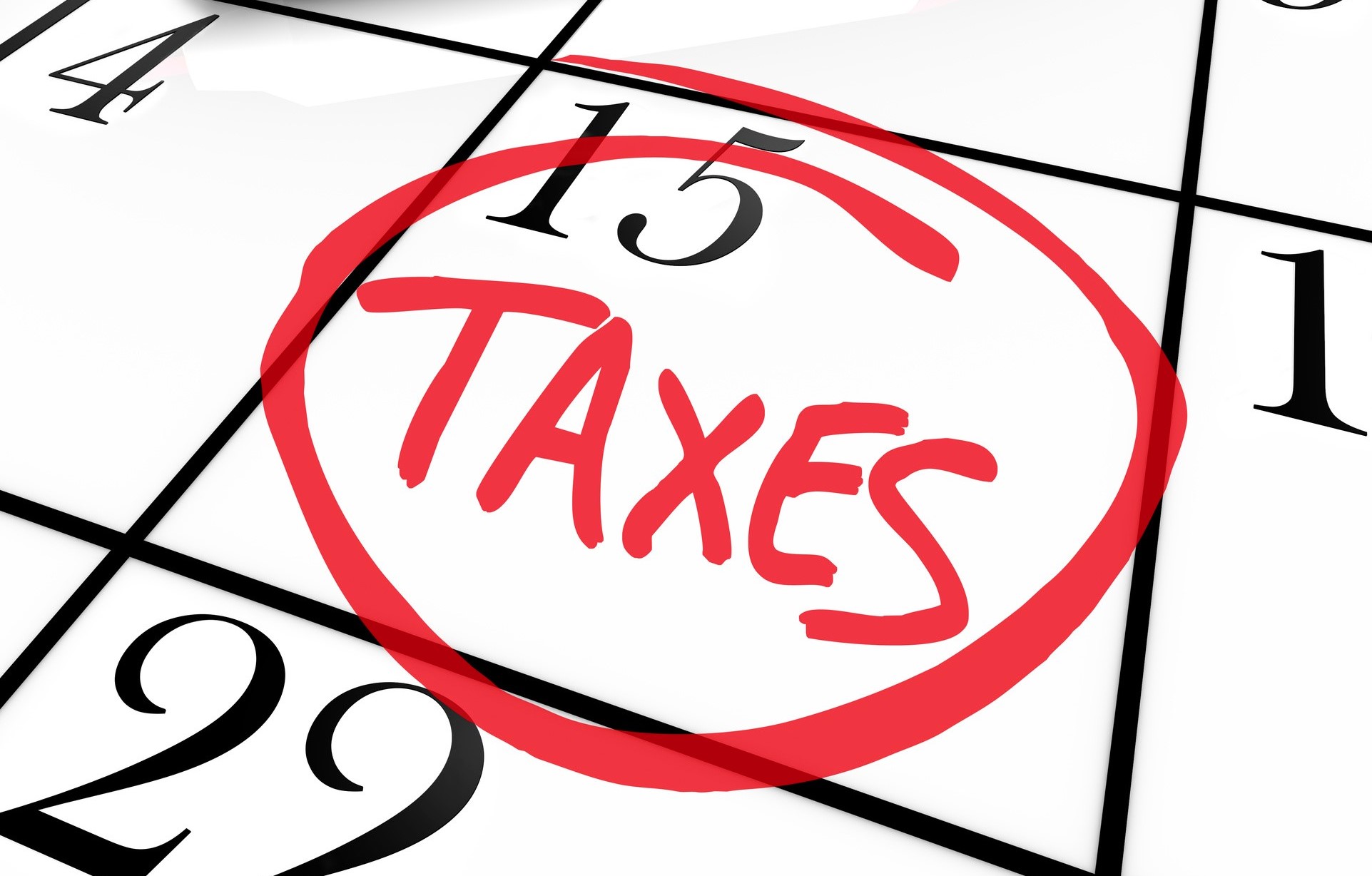 Don’t divide your life into sacred and secular (Stone number 2)
不要将您的生活分为神圣和世俗（石头2）
歌 林 多 後 書  2 Corinthians 12:9
9 他 对 我 说 ： 我 的 恩 典 够 你 用 的 ， 因 为 我 的 能 力 是 在 人 的 软 弱 上 显 得 完 全 。 所 以 ， 我 更 喜 欢 夸 自 己 的 软 弱 ， 好 叫 基 督 的 能 力 覆 庇 我 。
9 but he has told me, “My grace is all you need, because my power is perfected in weakness.” Therefore, I will most happily boast about my weaknesses, so that the Messiah’s power may rest on me.
Our 5 Stones of Grace are:
我们五颗恩典之石：

谦恭 Humility
责任 Responsibility
信任 Trust
信心 Confidence
胜利 Victory